Appalachian Conservation Partners Meeting
Dec 5th & 6th

NCTC, Shepherdstown, WV
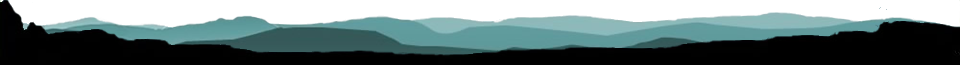 Call-in information
Call-in number: 1-866-832-8172 
Access code: 495 184 7
Handouts: applcc.org/workshops/workshops
Meeting link: https://mmancusa.webex.com/mmancusa/j.php?MTID=md967d5407bedd51806dac5c9a0a7c714 
Meeting password: Eq7xjEk@
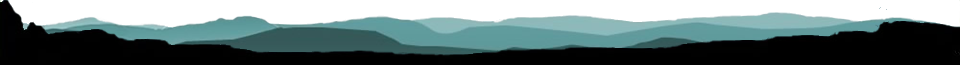 Morning agenda
Welcome and Housekeeping
Setting the scene
Session I: Review LCC Partnership Experience
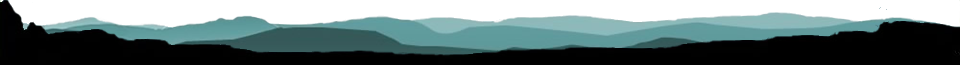 Session I Outcome
Start the process to re-imagine a partnership to address issues and challenges that can only or best be addressed as a landscape-level collaborative.  

We will explore “What” (priorities), “Why” (values), “Where” (can we realize benefits of earlier investment), and “How” (must the partnership structure change to realize that potential.)
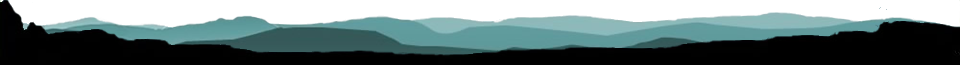 Breakout groups
[Group 1~Northern. 111 Instructional East] 
Call-in number: 1-866-832-8172 
Access code: 495 184 7
[Group 2~Regional.  112 Instructional East] 
Call-in number: 1-866-762-5634  
Access code: 495 815 2
[Group 3~Southern.  151A Instructional West]
Call-in number: 1-866-836-7935 
Access code: 225 6475 0
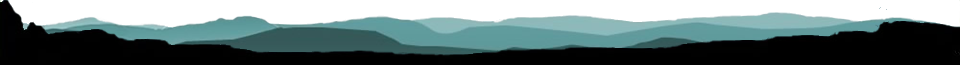 Session II Outcome:
Each group generates a list of priorities, grouped by relative ranking (Tiers) of importance to collectively achieve landscape conservation in key regions of Appalachia.  

This should help define the unique role/purpose that this Partnership is to serve as well as why your organization should make a commitment to serve as a Partner.
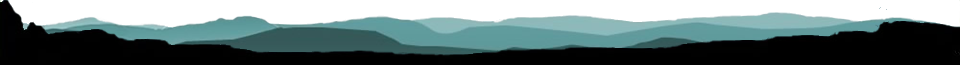 Breakout Group Membership
Post-Lunch AGENDA
Report out on Session II
Session III: New Ideas, New Opportunities
Session IV: The Foundation of Commitment and Structure of the Partnership
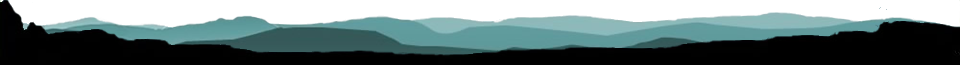 Session III Outcome
Produce a quick list of existing or evolving opportunities (programmatic or funding). 

Based on discussion, rank them in terms of their strategic value to helping launch this level of the Partnership based on value to the Partnership and top tier priorities.
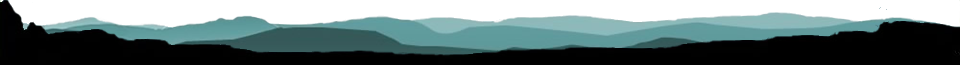 Breakout groups
[Group 1~Northern. 111 Instructional East] 
Call-in number: 1-866-832-8172 
Access code: 495 184 7
[Group 2~Regional.  112 Instructional East] 
Call-in number: 1-866-762-5634  
Access code: 495 815 2
[Group 3~Southern.  151A Instructional West]
Call-in number: 1-866-836-7935 
Access code: 225 6475 0
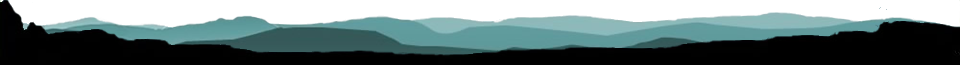 Session IV Outcome
This is envisioned as an honest appraisal of what’s needed for a landscape-level collaborative to deliver:
To make it worthwhile to enter into the partnership
 To capture the reason why our conservation community should support or advocate for its unique benefits to the partner and partnership
To clearly articulate up-front what is needed to get solid commitments from members before moving on to building this newly defined partnership.  
If we do not identify the foundational commitment, we need to ask if our affiliation is more as a professional network vs. an active and mutually reinforcing partnership.
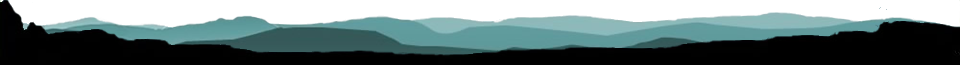 December 6 morning agenda
Wrap-up Session IV: 
Ad-hoc Report-Out of brilliant insights generated at last night’s social 
Quick Recap of Yesterday’s work 
Facilitated Discussion: Going forward, what remains to be done now?
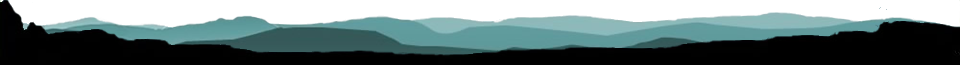